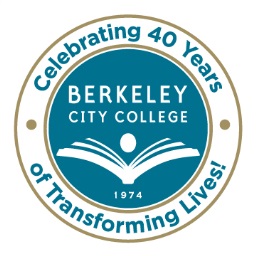 EDUCATION MASTER PLAN
FLEX DAY 1.15.15
RECAP OF Fall 2014 AND NEXT STEPS
What Will WE BE KNOWN FOR in 2024?
[Speaker Notes: So we started off in August with this question. With the responses we got, two key themes emerged.]
TRANSFORMING LIVES
“Faculty, staff, students effectively transform, learn & grow face to face so …different kinds of people are all succeeding at the same place”
Quote from Fall Flex
INNOVATIONIn EDUCATION
“Preparing students to meet a changing world, success in developing skills represented in ILO's, highest achievement for our students”

Quote from Fall Flex
[Speaker Notes: This was another theme from the fall flex day.  I pulled out a quote to represent the theme.]
Guided BY
Our Principles
The Six Success Factors by the RP Group
Mission
Vision
Values
Learning Outcomes
Directed
Focused
Nurtured
Engaged
Connected
Valued
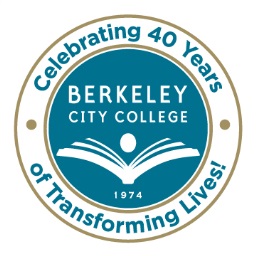 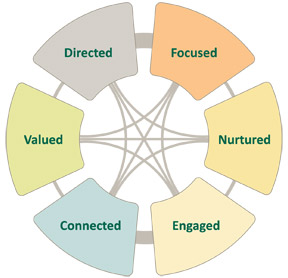 [Speaker Notes: So guided by our mission vision values and learning outcomes and using the RP groups 6 factor of success, we had a series of meetings in October, November and December to vet through our goals, areas of focus, and indicators.]
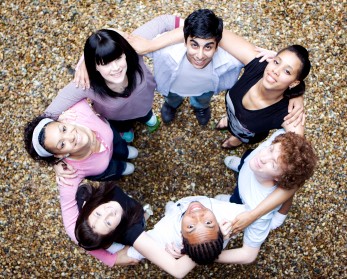 Eliminate the achievement gap and advance student success with exemplary programs.
Education Master Plan GOAL
[Speaker Notes: The following is where we landed on our Ed Master Plan Goal]
Education Master Plan -  AREAS OF FOCUS
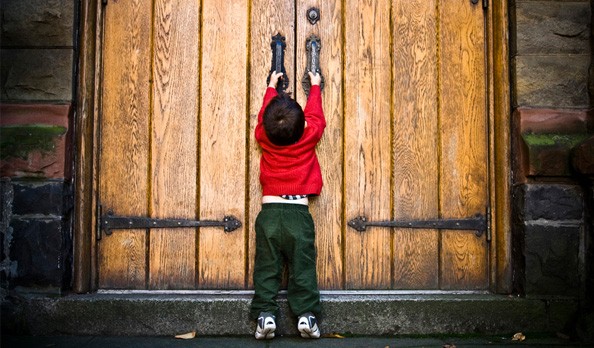 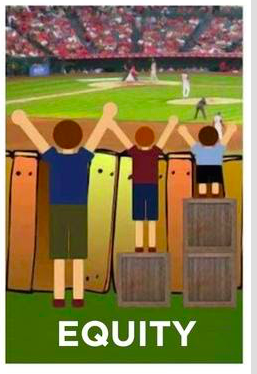 ACCESS
TO AND THROUGH
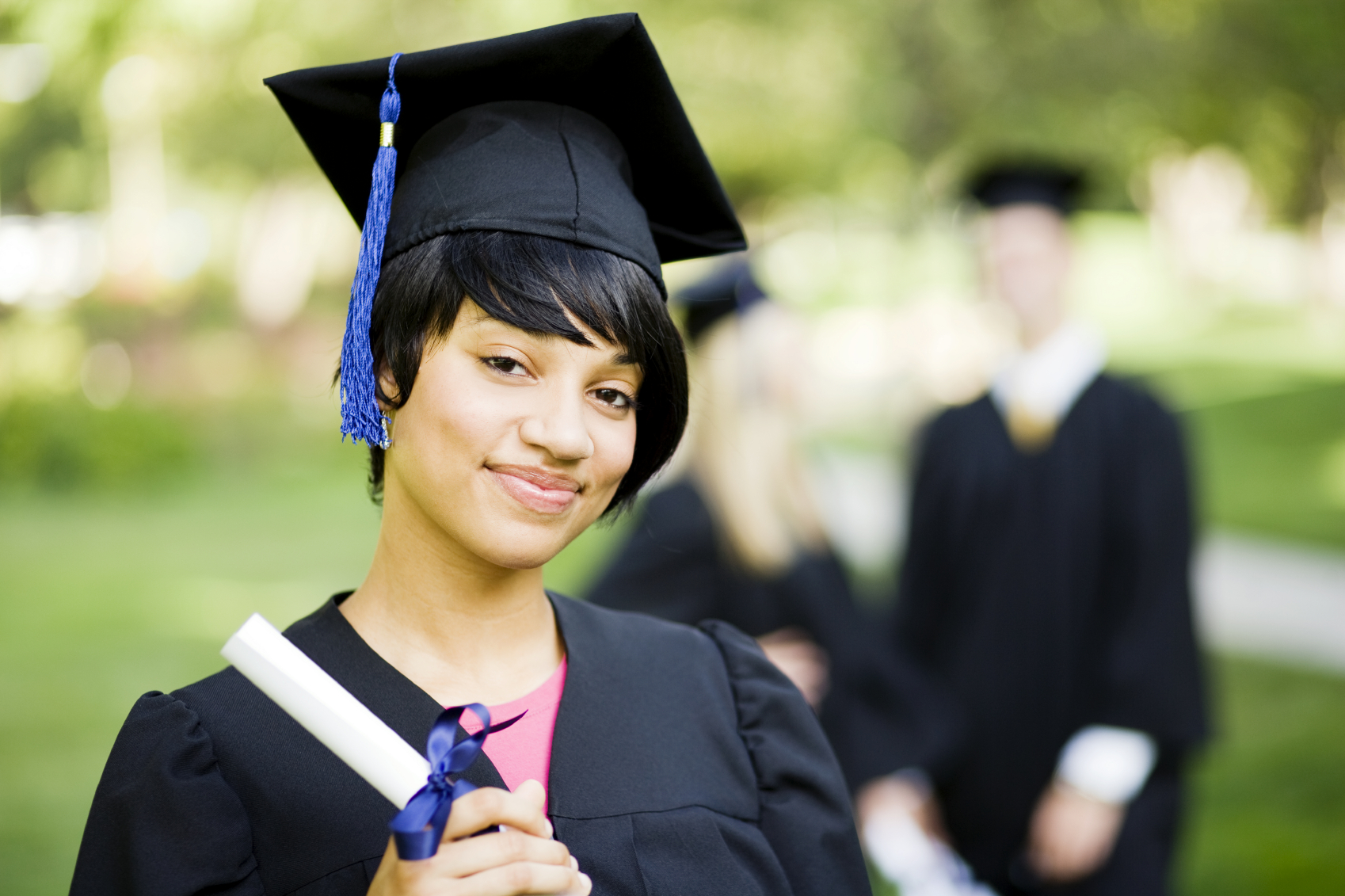 EXEMPLARY PROGRAMS
[Speaker Notes: Through the discussions these are the three areas that emerged– Access is supported by SSSP Plan, Equity supported by Equity Plan, and Exemplar programs will be supported by emerging plan that incorporates APU’s and education master plan goal and indicators.]
ACCESS To and Through
Reinvent approaches to assessment and placement at entry
Strengthen opportunities for students to explore and learn about our  programs
Create more intentional opportunities for students to connect with faculty outside of the classroom for advising and mentorship
EQUITY
Utilize disaggregated data to determine key areas of focus
Strengthen learning communities and promote integrated, case-managed  academic and student support services
Be proactive with support services
EXEMPLARy PROGRAMS
Strengthen existing programs to support students to and through
Recruit students, responding directly to the current and projected demographic and economic trends
Develop new programs to meet current and projected student and community needs
How would we know if we have made A DIFFERENCE? When WE…
Core Indicators
Milestone Indicators
Increase the number of certificate, degree and transfer seeking students who:
Enter a program of study & complete a comprehensive Student Ed. Plan (SEP) by end of the 2nd semester.
Complete a stackable certificate or 20 transferable units by end of the 1st year, including summer
Complete college-level math by end of 3nd semester
Participate in work-based learning opportunities on and off-campus
Increase successful course completion to 70% for all students
Increase the number of students who receive a certificate, degree and/or transfer by “x”% with no gaps
STUDENT SUCCESS AND Support PROGRAM
INTER-CONNECTED PLAN 1
[Speaker Notes: Carlos and May – please add top three activities/priorities to highlight from the two plans.]
SSSP Core ServicesPer SB 1456 Student Success Act of 2012, Berkeley City College’s SSSP Plan serves all matriculating (degree/certificate/transfer)
SSSP Funding Formula
2014-15 Service Status
One-stop entry services: orientation, placement assessment, counseling, SEP development and registration
Case management counseling
Faculty advising
Online orientation
Student initiated SSSP/SEP events
Progress to date
EQUITY PLAN
INTER-CONNECTED PLAN 2
[Speaker Notes: Carlos and May – please add top three activities/priorities to highlight from the two plans.]
Equity PLAN - SB 860 (2014)GOAL & Funding Formula
Goal:
To ensure equal educational opportunities and to promote student success for all students, regardless of race, gender, age, disability, or economic circumstances.

Funding Formula by District:
Annual FTES (40%)
High need students (25%)
Educational attainment in area(10%)
Participation rate (5%)
Poverty rate (18%)
Unemployment rate (2%)
Equity PLAN Opportunity Areas
EQUITY PLAN
Progress to Date
Initial convening of the Scholars Program on 1/13 to determine:
How to build on existing learning communities
Recruitment plan
The development of a Summer Bridge Program
Evaluation plan
Formation of inquiry groups to learn more about:
Active Military and Veterans
Foster Youth
Dreamers
Single Parents
Students over 40 Years of Age
EXEMPLARy PROGRAM PLAN
INTER-CONNECTED PLAN 3
NEXT STEPS
Finalize the “exemplary program” plan:

Prioritize needs and areas for growth to move indicators 

Identify strategies and activities to move indicators and strengthen programs

Determine timeline to actualize the plan in alignment with 3-year program review cycle
How can you contribute TO Planning AND INFORM IMPLEMENTATION?
Participate on Friday 9-11 Flex Day APU Summary Session

Participate in governance committees (senates, education, technology and facilities committee)

Join an emerging task group – 
Faculty Advising Taskforce on 1st and 3rd Tuesdays at college hour, room TBA
Scholars Taskforce on Monday, February 2 at college hour in South Campus, Room 204
[Speaker Notes: Carlos – can you fill in when the scholars task group meets?]